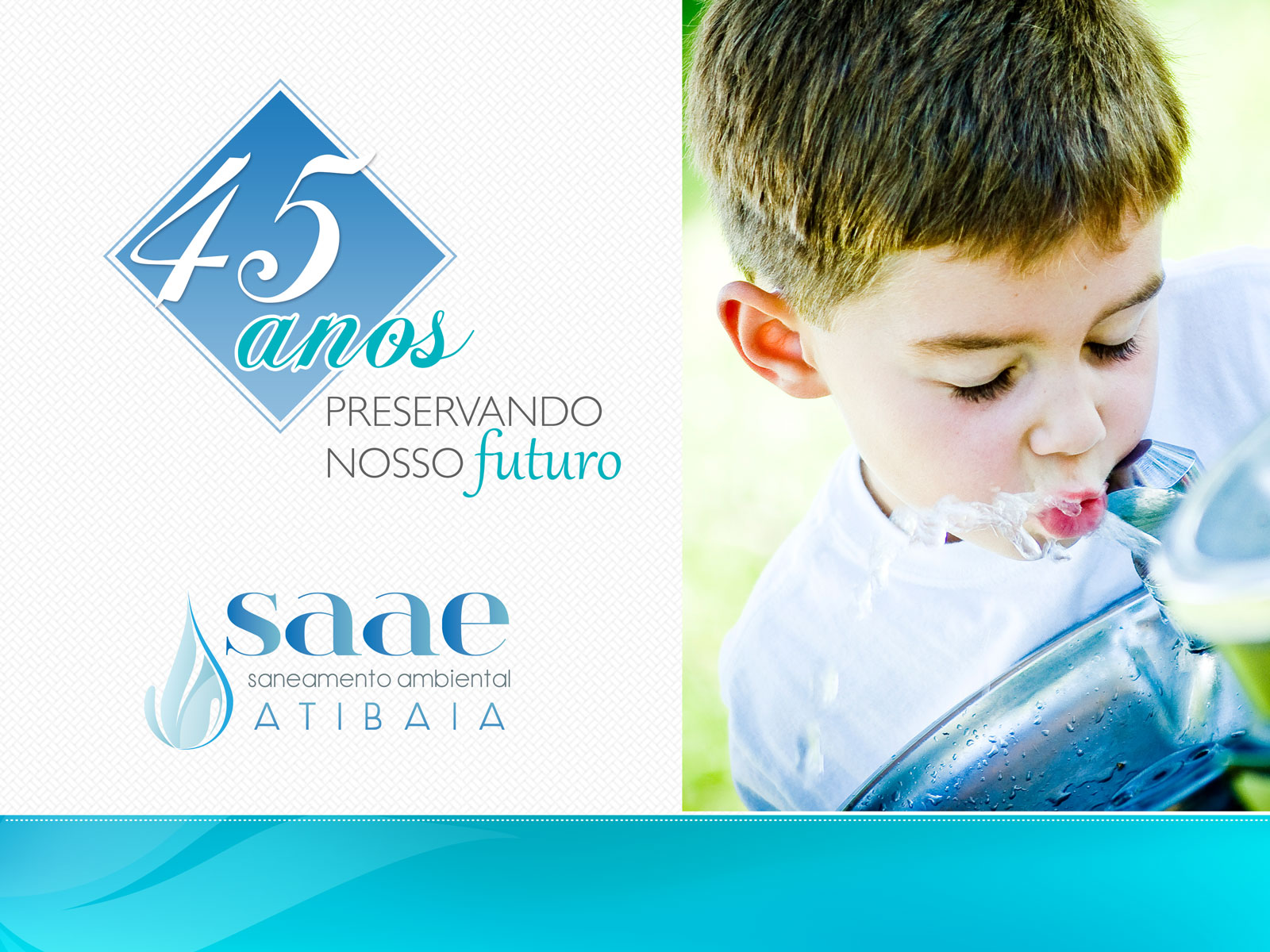 Uso Racional da Água
Companhia de Saneamento Ambiental de Atibaia - SAAE
A SAAE foi criada em 1969, como autarquia, tendo a denominação de Serviço Autônomo de Água e Esgoto. Em 2001, recebeu da prefeitura a responsabilidade de gerir os resíduos sólidos e se tornou Saneamento Ambiental de Atibaia. Em 2011, passou de autarquia para empresa pública, podendo selar parcerias com empresas privadas para aprimorar a prestação de alguns serviços.
Projeto da nova ETA Central, prevista para 2016
Atibaia e o Sistema Cantareira
Atibaia faz parte das Bacias PCJ. As bacias dos rios Piracicaba, Capivari e Jundiaí abrangem 59 municípios paulistas e 4 mineiros, com uma população estimada de 5,2 milhões de habitantes.

O rio Atibaia é formado pela junção dos rios Cachoeira e Atibainha e, diferente do que muitos pensam, as águas do rio Atibaia não são captadas apenas pelo nosso município. O rio Atibaia abastece também Itatiba, Valinhos, Jundiaí, Paulínia e Campinas. Além disso, o rio Atibaia vai se unir ao rio Jaguari, em Americana, para formar o rio Piracicaba.
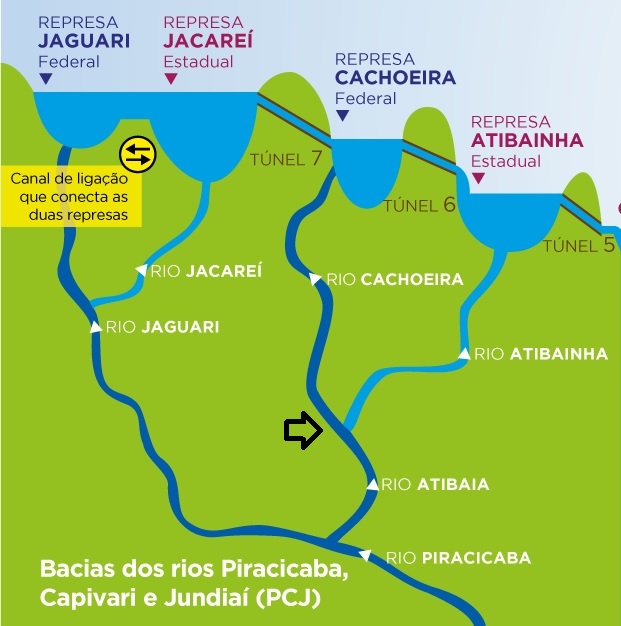 A crise do Sistema Cantareira
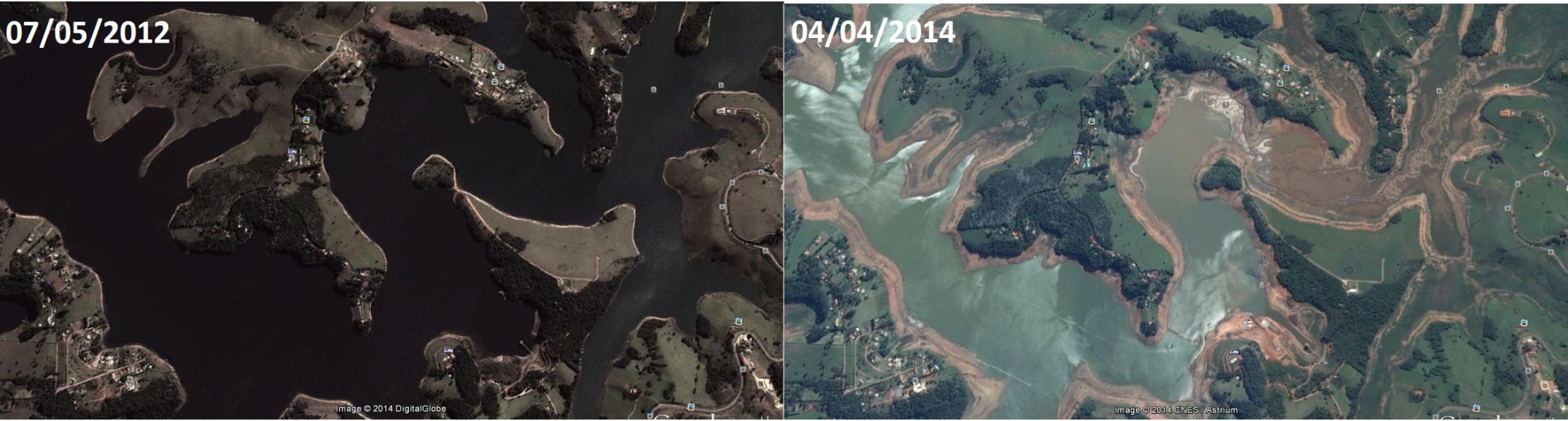 Volume operacional da represa do Jaguari em 07/05/2012:

74,68%
Volume operacional da represa do Jaguari em 04/04/2014:

5,79%
Crise Hídrica em Atibaia
Atibaia vinha passando, como todos os municípios da região, por um período de seca. Com o baixo índice de chuvas, o volume de água do Rio Atibaia que abastece a maior parte do nosso município vinha diminuindo gradativamente, no entanto sem falta d´água. Mas não ficamos livres do ônus da crise hídrica, tivemos muitos períodos de água amarelada e dificuldades para captação.
DECRETO DE EMERGÊNCIA
DECRETO ANA – DAEE
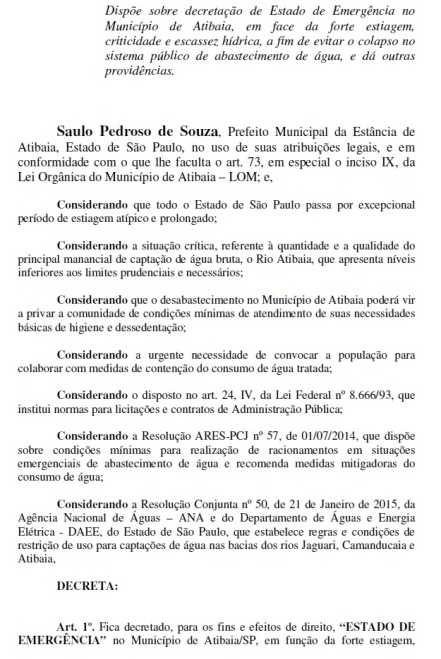 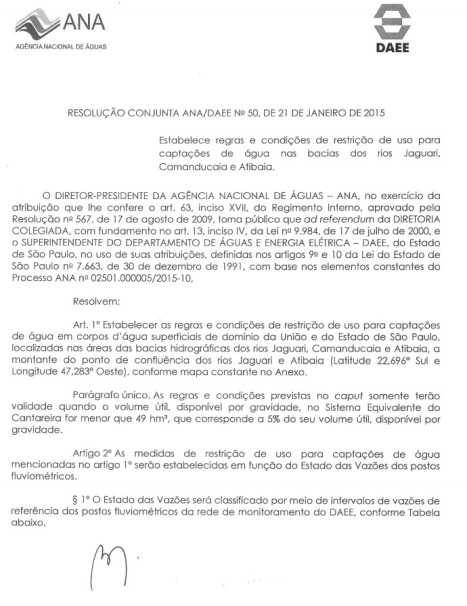 Crise x Faturamento
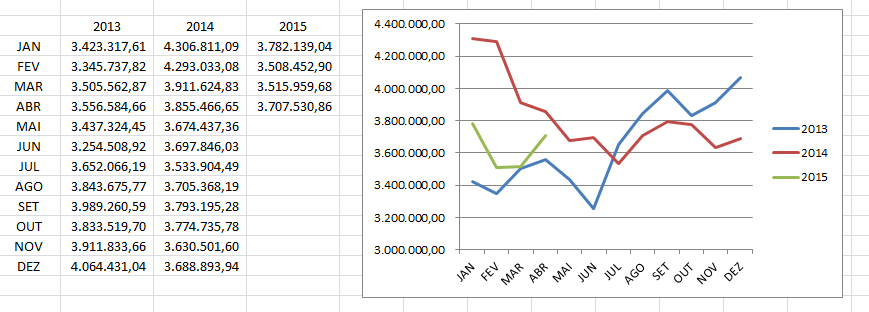 O QUE ATIBAIA ESTÁ FAZENDO
Programa Ação Água
Investimento no combate a perdas (Implantação das novas redes em PEAD; Instalação de Macromedidores; Caça Vazamentos - Geofonamento noturno, que faz uma varredura de vazamentos “não visíveis”)
Construção da Nova ETA
Prioridade no conserto de vazamentos
Decretação do Estado de Emergência
Lei de incentivo à redução do consumo de água
Educação Ambiental (Campanhas de incentivo ao uso racional da água)
Programa de recuperação de créditos para pessoas física e jurídicas – PRC
Combate a Perdas
Geofonamento Noturno
Substituição de hidrômetros
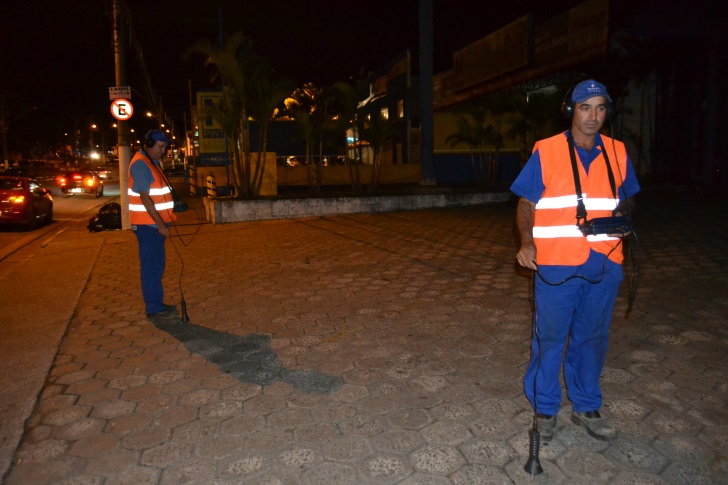 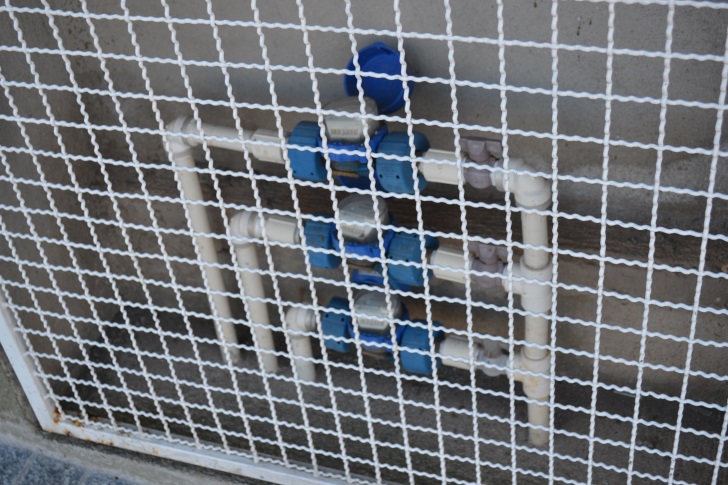 Novas redes em PEAD
Programa Ação Água
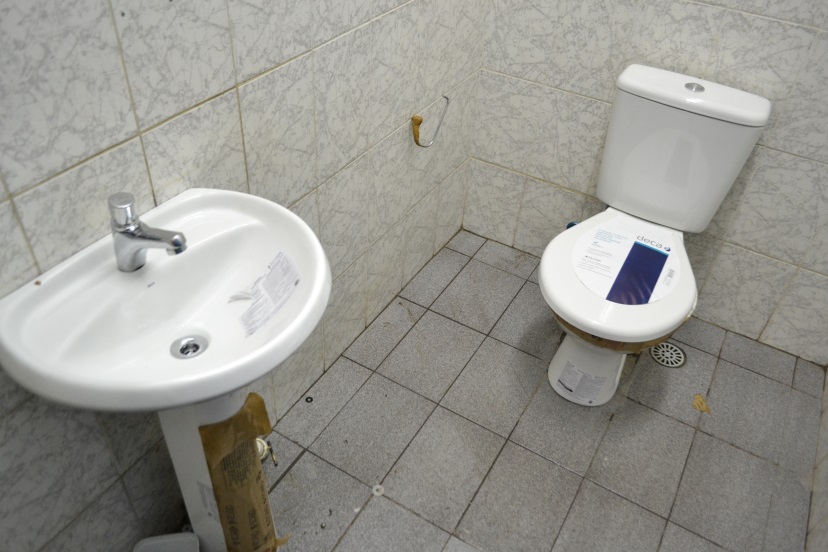 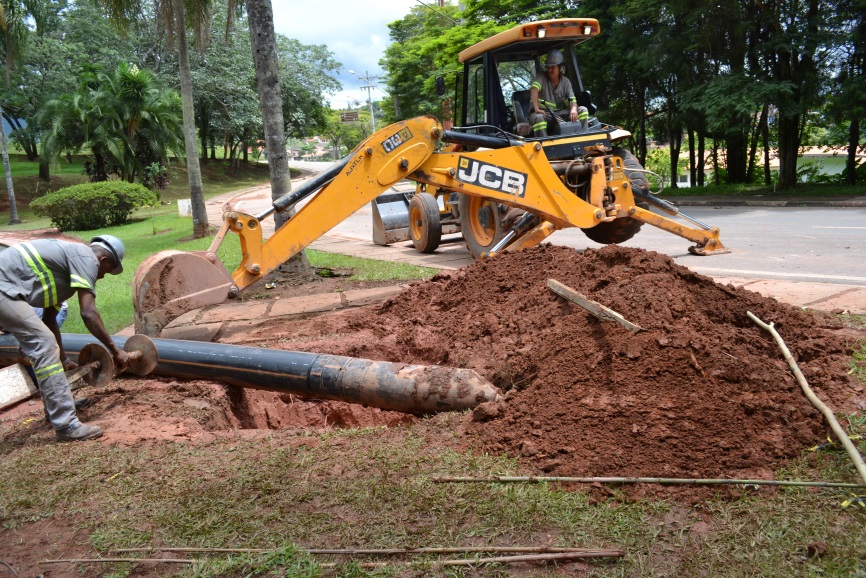 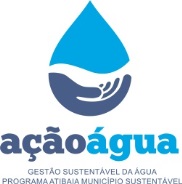 Combate a Perdas
Instalação de macromedidores
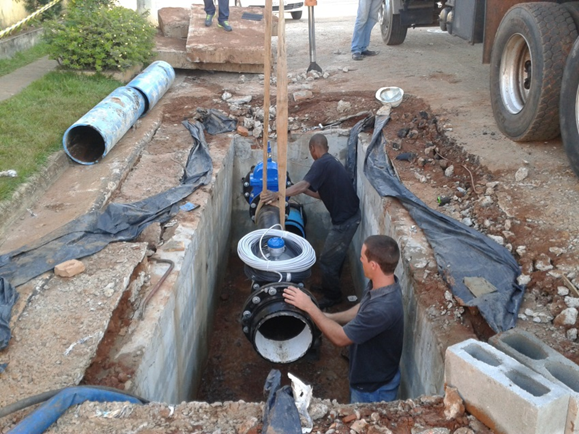 Nova ETA Central
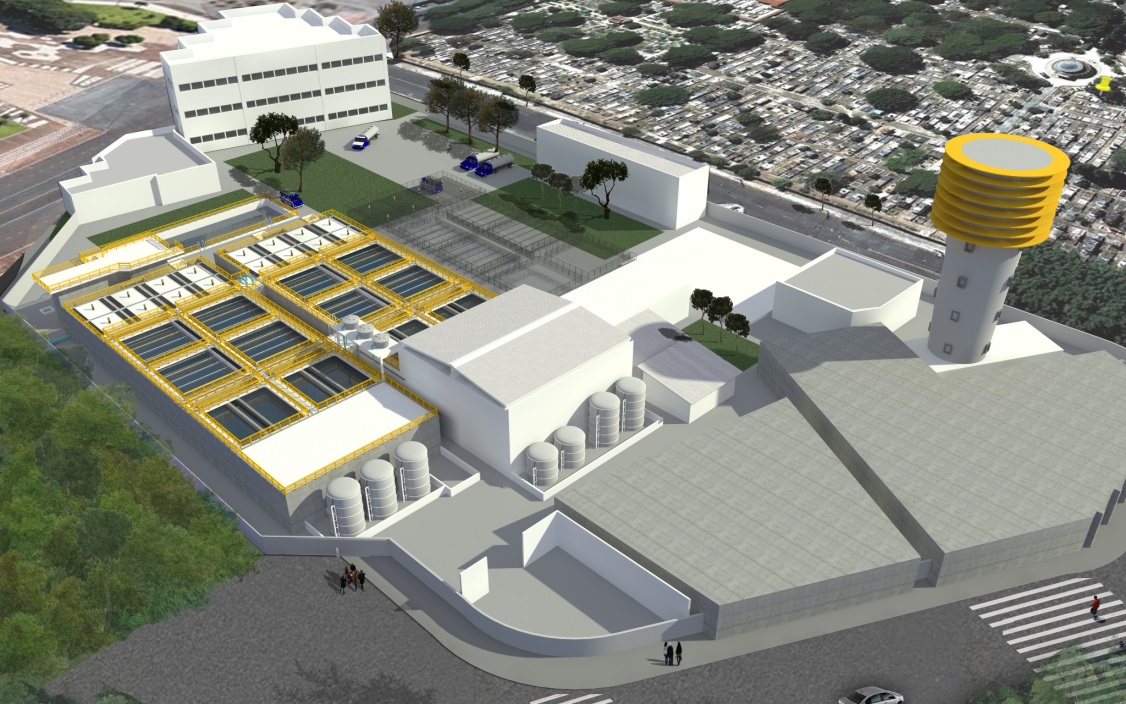 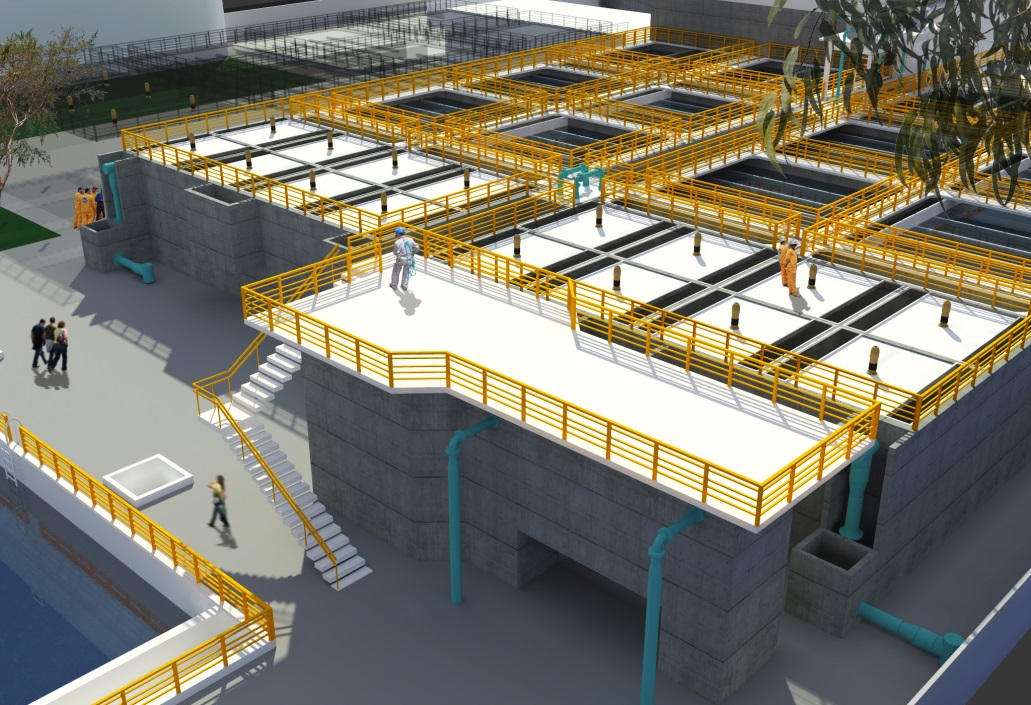 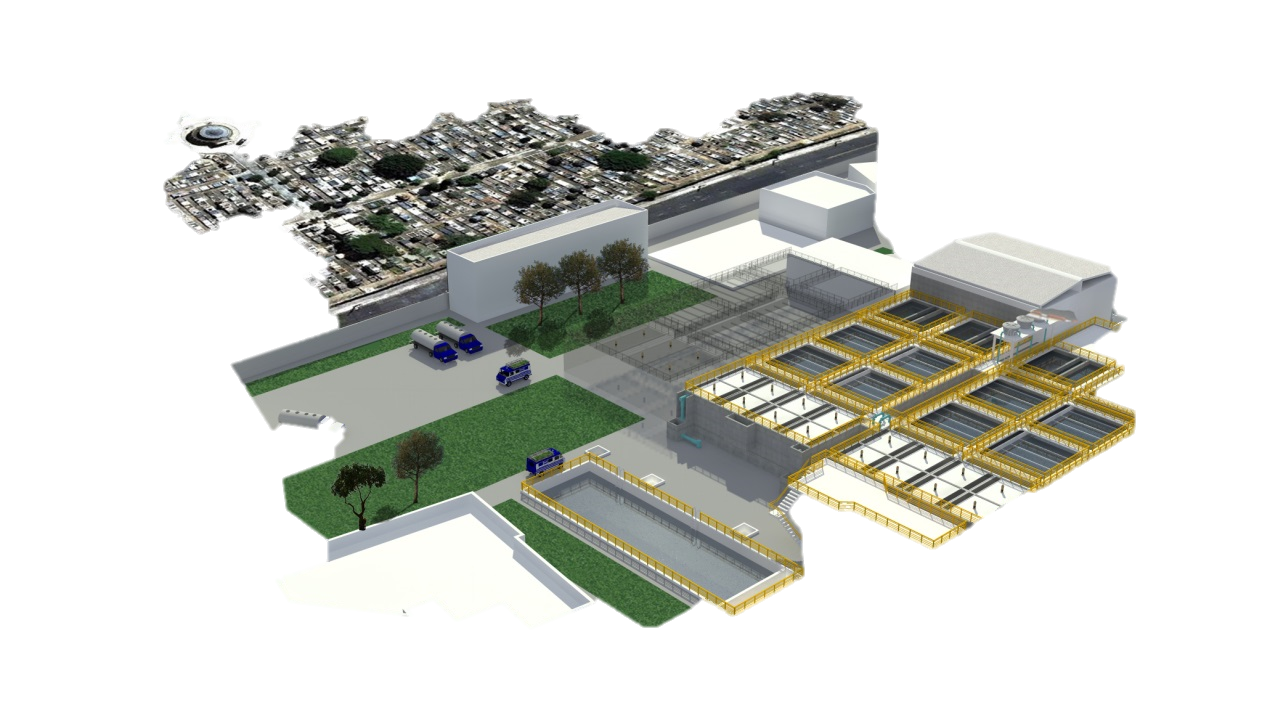 Educação Ambiental
Escolas visitam ETA III e Captação
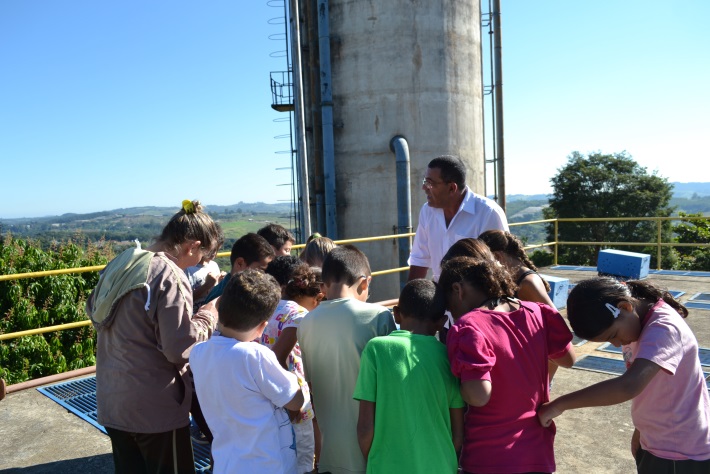 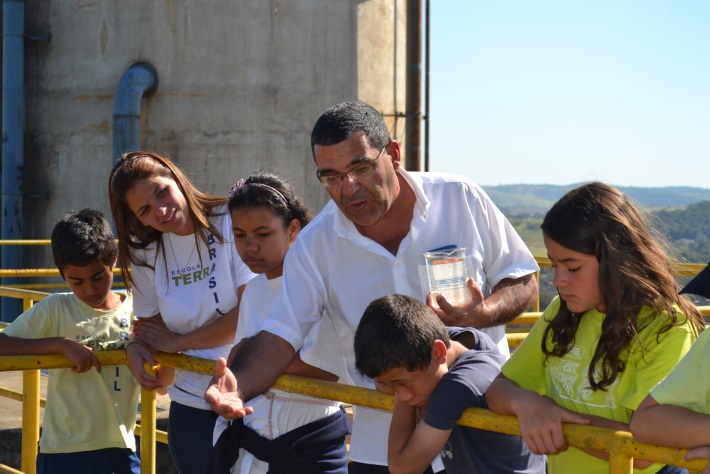 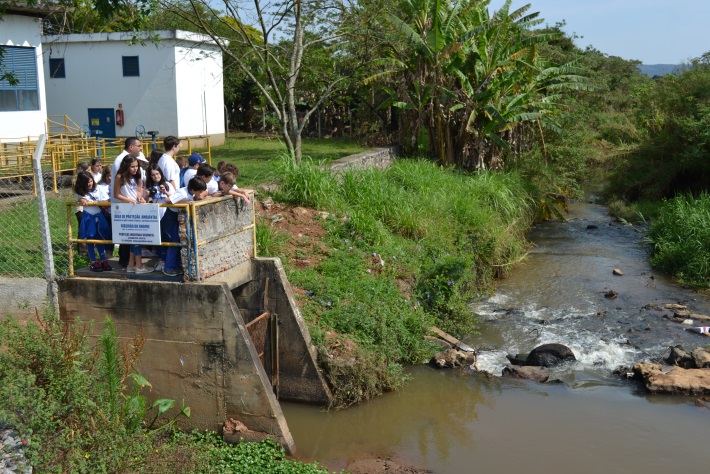 Palestras sobre uso racional da água em empresas e escolas
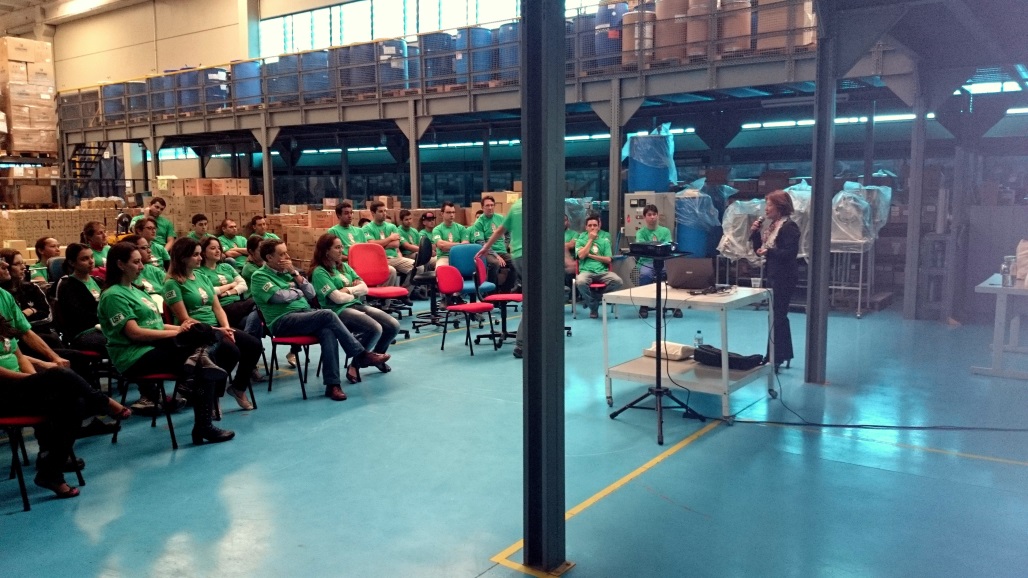 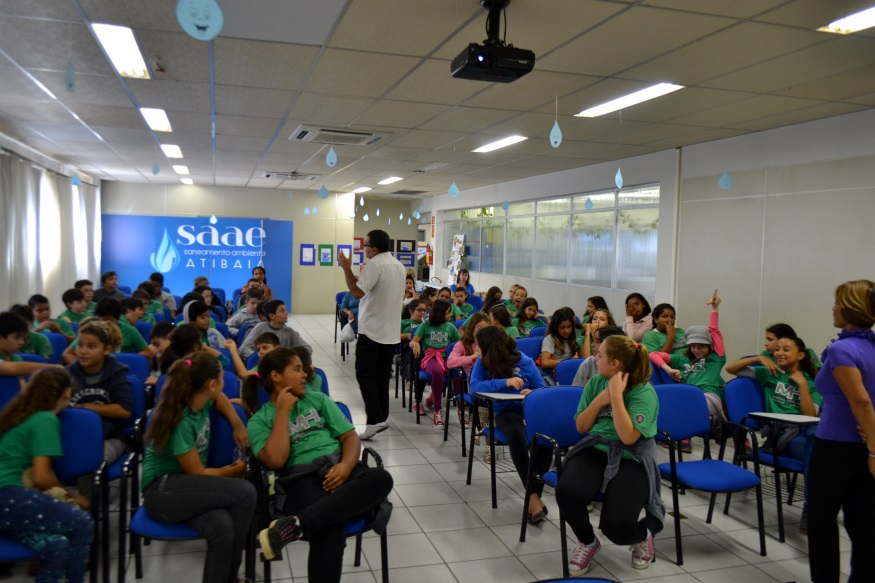 Lei de Incentivo à redução do consumo de água
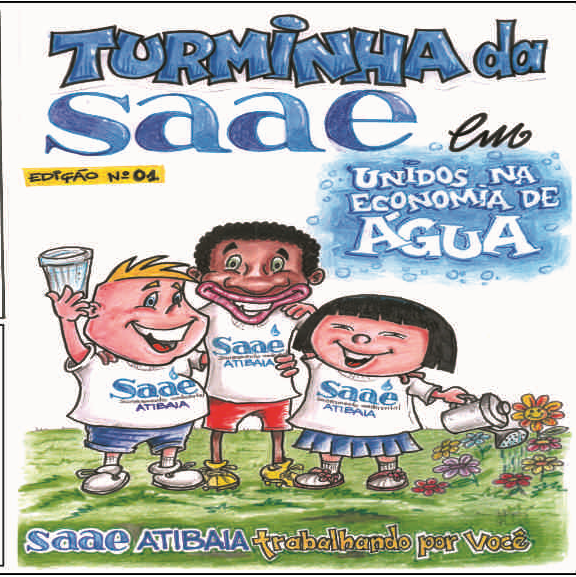 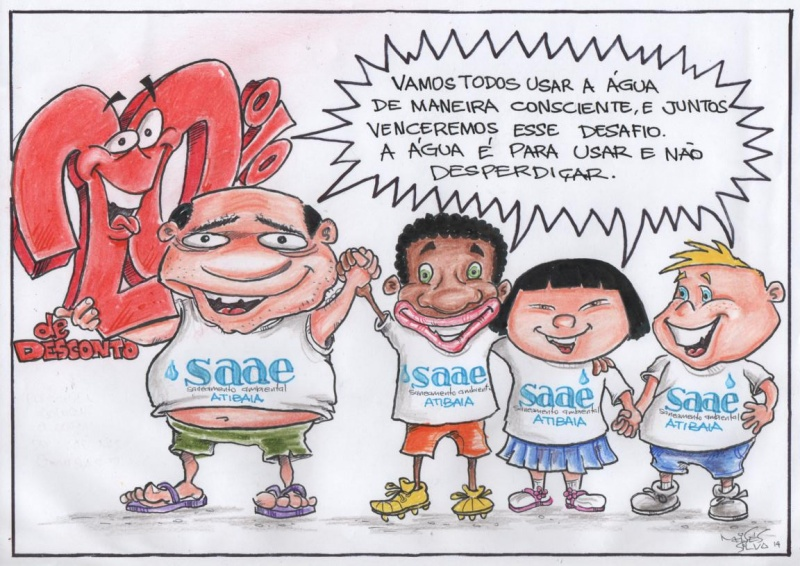 Programa Ação Água
O programa surgiu em meio à crise hídrica vivida nas regiões metropolitanas de São Paulo e Campinas,  para promover ampla substituição de dispositivos hidráulicos antigos por tecnologias mais modernas e econômicas. 
Trata-se de um projeto de gestão sustentável da água no município, faz parte do Programa Atibaia Município Sustentável, e visa reduzir em 50% o consumo do recurso natural nos prédios públicos da cidade e do consumo de água das famílias, através da atualização das suas instalações residenciais, especialmente dos banheiros onde o consumo de água é sabidamente maior.
Objetivos do programa
Substituição de produtos sanitários antigos e ineficientes, por produtos novos e economizadores;

Conscientização  e  sensibilização dos usuários;

Redução do consumo hídrico ponto a ponto;

Dessobrecarregamento  do sistema abastecedor;

Consequente retorno financeiro aliado a sustentabilidade;
Etapas do programa
Primeira Onda

Substituição da totalidade das bacias e metais sanitários das instalações públicas para atualização dos sistemas  por Economizadores de Água, o que equivale a aproximadamente: 

 1.600 bacias sanitárias e 1.800 metais sanitários de 191 instalações.

A compra e instalação dos produtos é de responsabilidade da Empresa CAB Ambiental, responsável pela coleta e tratamento do esgoto no município de Atibaia  através de uma PPP - Parceria Pública Privada.
Válvula Hydra Max Antiga x Nova Hydra Duo
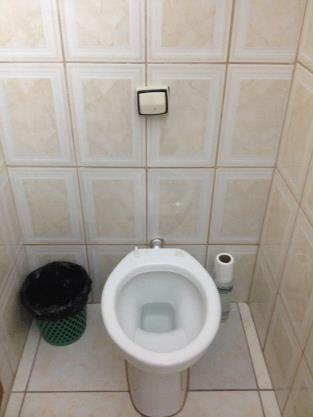 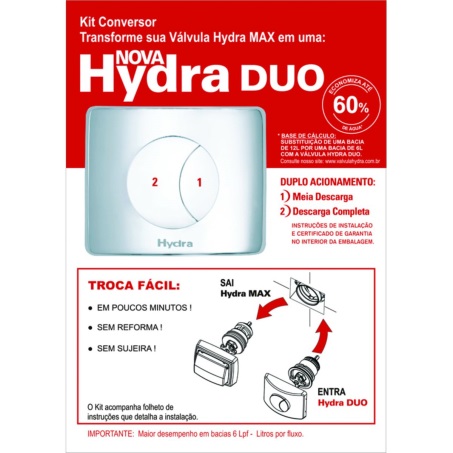 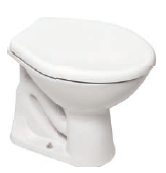 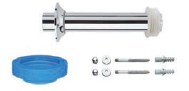 Foto: PEA - CIE JOSE AP. FERREIRA FRANCO
Mictório coletivo x Mictório individual com válvula automática
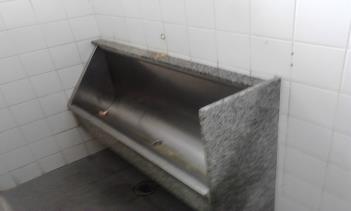 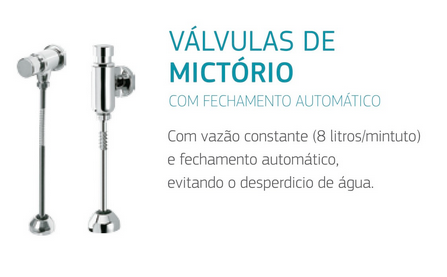 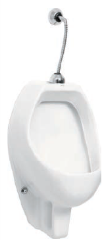 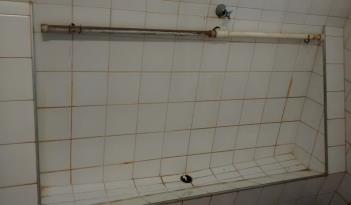 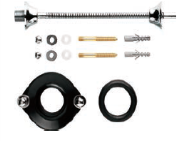 Foto: PEA - EEPG PROF ZILAH B. PACCITI
Torneira de mesa comum x Torneira de mesa fechamento automático
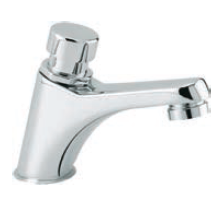 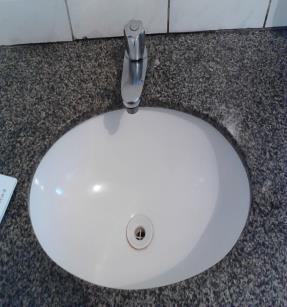 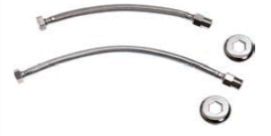 Foto: Sede SAAE.
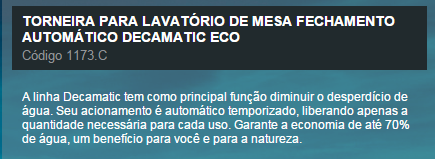 Logotipo
Campanha de incentivo
folder
BANNER E CARTAZ
Placa
Muito obrigada
Fabiane Santiago
Superintendente – saae
www.saaeatibaia.com.br
fabiane@saaeatibaia.com.br
(11) 44143502